Specimen Labeling
The following labels contain the information needed throughout the testing and reporting process: 

Accession number: a unique identifier applied to the test request  for Howdy Specimens.

Patient ID or hospital number: a unique identifier for the patient  (SS#)

Patient birth date, age and sex: BD=birth date; 49Y= 49 years old; F=female 

Date and time of Collection and Initials of collector:  xx/xx/DATE  00:00  xx

Location: The clinic or hospital ward requesting the test  (Howdy specimens)(LAB = Laboratory) , (DIAL=Dialysis)

Tube type: 1 RED 10 = red top tube, 10 ml 

Test name: SP CULT = Culture Sputum
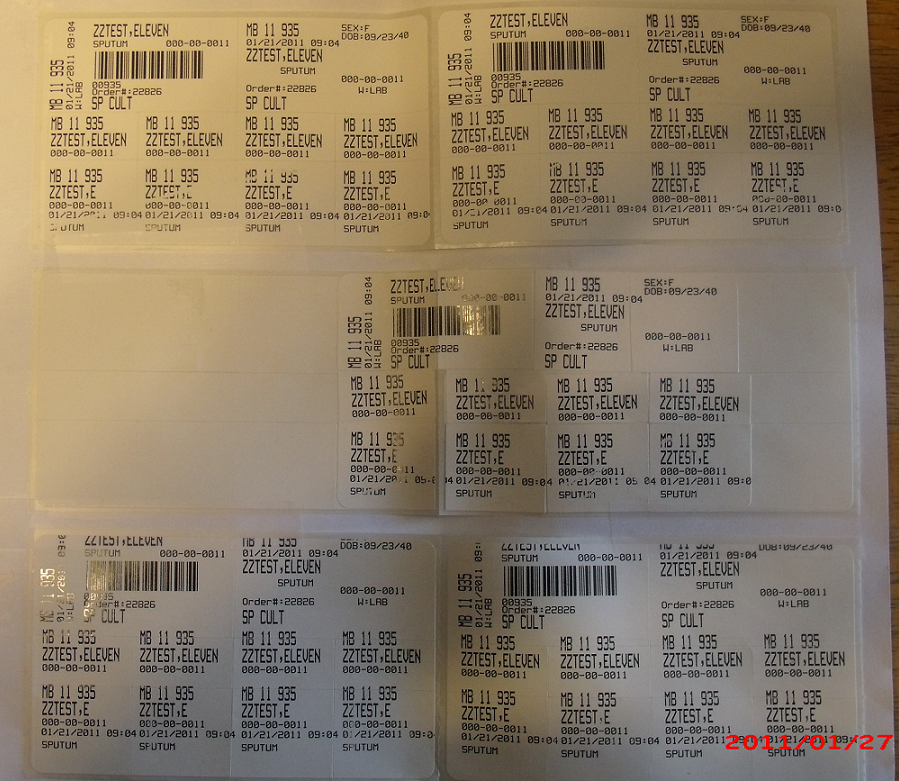 ZZTEST, ELEVEN
000-00-0011
XX/XX/DATE @ 00:00 ZZ
Non-Howdy Labels
Howdy Specimens
[Speaker Notes: When labeling specimens decide if they will or can go through the howdy system or if they will need regular labels.]